Chapter 1
The Study of Crime
Introduction
This chapter will introduce the main concepts of criminology and explore different levels of analysis used to explain crime.
This chapter will introduce the idea that crime is socially constructed.
It will explore how different political perspectives impact criminological analysis. 
It will provide a sense of how we can distinguish between different theoretical perspectives by looking at similarities and differences in broad approaches.
Criminology as a Field of Study
Criminology as a Field of Study is not stagnant but undergoes historical, geopolitical, cultural, socio-economic shifts:
Each jurisdiction has its own social concerns, intellectual milieu, and political traditions that shape the production of knowledge in criminology.
United Kingdom criminology has been shaped by the social concerns about policing and anti-social behaviour.
Canada has focused on drug law enforcement and moral panics about young offenders, violence, and gangs.
Vocational versus Critical Theories
Contemporary criminology has two overarching approaches:
Vocational or professional: an applied orientation that seeks to study and research alternate theories to reform the system (focusing on what can be done now).
Critical and analytical: delves into larger philosophical issues of the day (focusing on overarching structural variables: Why?).
Three Areas of Focus
The sociology of law
Examination of historical, social and political aspects of law/crime making and institutions of law 
Theories of crime causation
i.e. criminogenesis
The study of social responses to crime
Formal institutions of criminal justice—police, courts, corrections
Definitions of Crime
There are many diverse conceptions of what crime is!
These reflect different scientific and ideological viewpoints.
Definitions of crime are not static but they change over time, depending on historical, cultural, social, economic and political contexts
Legal and Sociological Definitions of Crime
Formal legal definition: Crime is defined by criminal law
Social harm definition : Criminal (e.g. assault) and civil (e.g. negligence) offences in which action (or inaction) brings with it some type of harm 
Cross-cultural universal norm argument : crime is an action that violates social and moral norms across cultural norms and contexts, e.g. murder is murder regardless of the society
Definitions of Crime, cont’d
Labelling approach: Crime only exists when a particular activity was labeled as such
Human rights approach: Crime is a violation of human rights i.e. expands crime to include oppressive practices such as racism and sexism. 
Human diversity approach: Crime/deviance represents a response to oppressive or unequal circumstances.
Defining Crime
Crime is a social construct:
Crime is not inherent in an activity, human being or group of people.
Crime undergoes a labeling process that transforms an activity into crime
This is called ‘criminalization’
Historical Construction of Crime
What is legally defined as crime varies according to social and historical contexts:
Being a vagabond (e.g. unemployed, idle, homeless) became a crime in England in the 16th century. 
Prior to 1929, women were not legal persons under Canadian law. Thus rape of a woman was effectively a property offence against the owner (i.e. father of an unmarried woman or the husband of a married one). 
Sexual assault had a gender bias (i.e. men could not be raped.)
Popular Media Images of Crime
The media plays a key role in the definitional/labeling (crime and law making) process 
The media shapes the public’s perception of crime (e.g. sensationalist language propagating fear, over-emphasis on particular crimes, notions of decline).
There is an unbalanced coverage of crime in the media.
“Street crimes”/“violent crimes”/ gang and gun related crimes receive most focus.
Environmental crimes, domestic violence, white-collar crimes, etc. do not receive as much coverage.
Crime is often portrayed as frequent, random, and violent.  Anyone can be a victim.
Popular Media Images of Crime and “the Other”
The media influences the ways in which the public views particular activities as harmful and against the norm 
For example, Indigenous men are often portrayed as violent and Indigenous women as prostitutes 
Research on racial and class representations in news coverage found in some cases an overrepresentation of lower-status offenders and racial minorities in the news and an underrepresentation of racial minorities as victims of crime
Police practices are often portrayed as highly effective in detecting and solving crime.
Measuring Crime
Statistics can provide us with information of crime trends, location and “the criminal’’, but there are difficulties with how crime is defined  
For example, not all forms of violence and activities that cause harm are labeled as crime.
How we measure crime depends on how we define crime and how these crimes are enforced.
Measuring Crime, cont’d
Official crime rates in Canada are measured by Statistics Canada through the Uniform Crime Reporting Survey (UCR):
Crime rates and descriptions are tabulated based on the annual collection from official police reports. 
Weakness: many crimes are not reported, over or under policed.
The difference between the actual crime rate and that reported to or recorded by police is called the dark figure of crime.
Measuring Crime, cont’d
Three broad strands dealing with issues of measurement
Realist approach
Institutional approach
Critical realist approach
Realist Approach
Assumes an objective truth or reality in terms of crime that exists “out there.” 
This approach seeks to uncover and measure the “reality” of crime.
The role of criminology is to address the problem of omission in measurement and supplement official statistics (those collected by the police, courts, and prisons).
Goal: uncover the real extent of crime through use of surveys, self-report surveys, test situations, hidden cameras, etc.
Institutionalist Approach
Crime is a social process.
Rejects the idea that our devices for measuring crime can reveal the true extent of criminal behaviour.
Focuses on the problem of bias inherent in how official institutions process suspects and thus define the individual criminal and criminal behaviour.
Goal: to show how the criminal justice system designates some people and events as criminal and other as not.
Critical Realist Approach
Views crime measurement as having elements of social process and a grounded reality.
Measuring crime from this perspective strives to reveal typically underrepresented or ignored crimes (crimes against the vulnerable).
Emphasizes the problem of victimization
Goal: to demonstrate empirically how certain groups are vulnerable to crime and to criticize agencies of crime control for lack of action in protecting at-risk groups.
Criminological Perspectives
Each criminological approach, or paradigm, attempts to understand a particular phenomena by asking certain types of questions, using certain concepts, and constructing a particular framework of analysis and explanation
Different theories tend to locate their work on one of three broad explanatory/analytical levels
Levels of Analysis
Individual
Focuses on individual characteristics/choices of the offender/victim.
Situational
Focuses on the immediate circumstances or situations in which criminal or deviant activity occurs.
Structural
Crime is the result of broad social relationships and the major institutions of society.
Societal Organization
Brown’s (1979) representations of society

Geometric circle (society as harmonious)

Triangle (conflict, inequality, and injustice in society)

Rectangle or square (focus in interconnecting institutions)

Non-geometric forms (focus on the way individuals construct their realities).
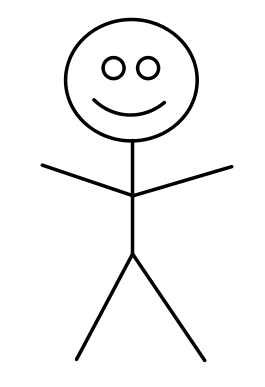 Political Orientations
Three broad perspectives influence how we view crime:
The conservative perspective supports traditional ways of doing things (the status quo).
Dissenters need to conform.
The liberal perspective accepts the limitations of the status quo and encourages limited change to social institutions to address inequality to reduce crime.
The radical perspective rejects the legitimacy of the status quo.
Society is divided on the basis of class, gender, race, etc. perpetuated by the powerful who oppress the weak.
Structural change is necessary to address inequalities.
Conclusion
The theoretical and political orientation of any criminological approach has major implications for how crime is understood and defined.
The study of crime involves recognition of historical and cross-cultural processes
Popular media images greatly impact our perceptions of crime
The main purpose of this book as a whole is to explore how criminology explains the “causes” of crime
Good criminology is that which is self-consciously reflective of the theoretical and political basis of its understandings and analysis